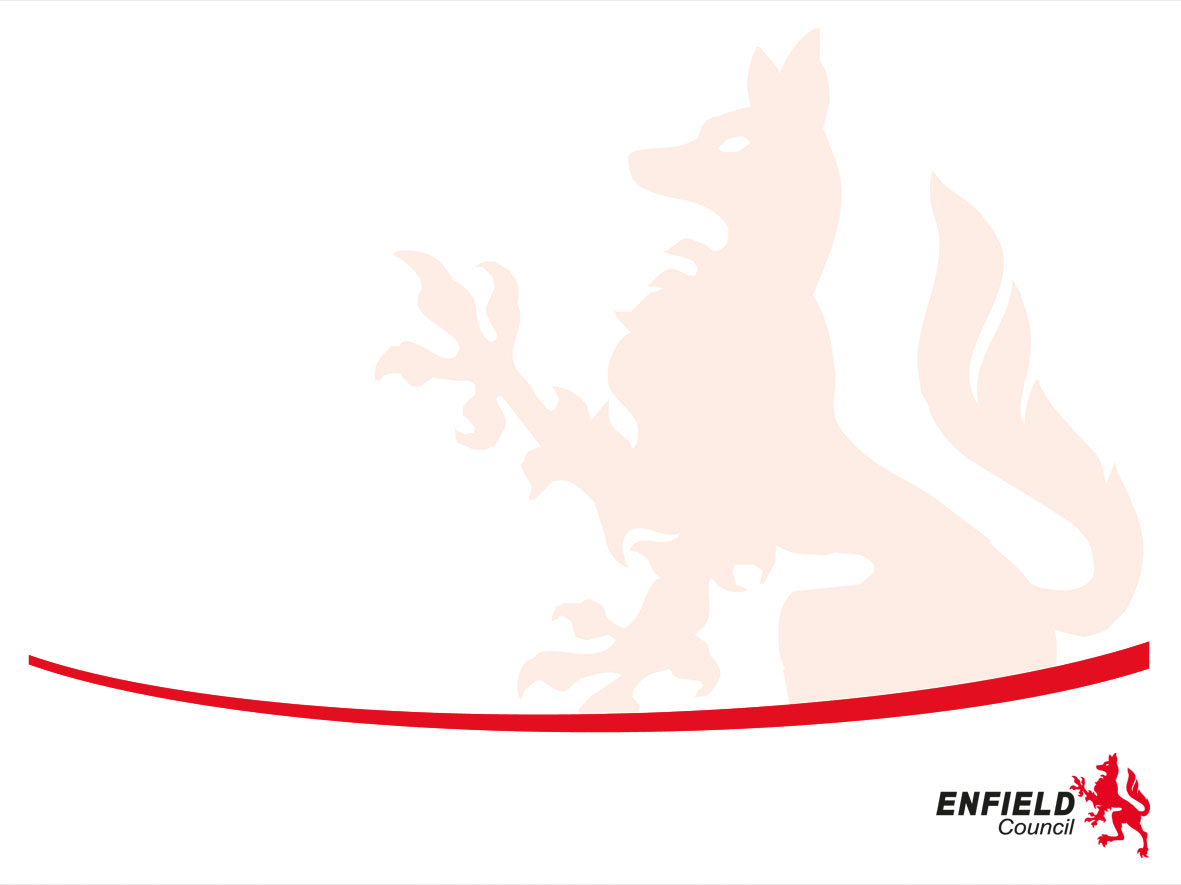 Look at school websites
Secondary Transfer - before you apply
Read the school prospectus
Do your research
Talk to staff
Read the Local Authority Booklet
How will your child get to school?
Look at Ofsted reports
Be realistic
Visit the schools
Involve your child
Keep to the deadlines
Check how  admission decisions  are made?
Ask questions
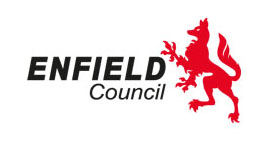 Striving for excellence
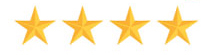 www.enfield.gov.uk